KUPPAM DEGREE COLLEGE
		       (Affiliated to S.V. University & Permitted by APSCHE, Govt. of A.P)
	       45/2A, Pedda Bangarunatham, KUPPAM-517425.Chittoor Dt. AP. 
  		 08570-255872                                                                                  	www.kdc.ac.in
  		 96184 22470                                                                                     	mail@kdc.ac.in
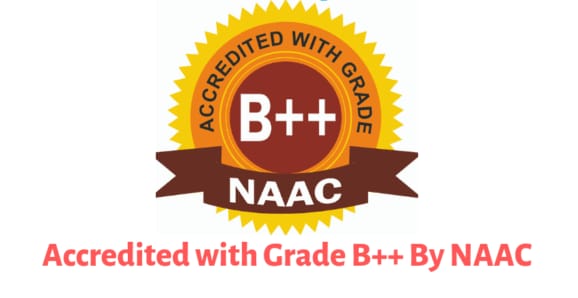 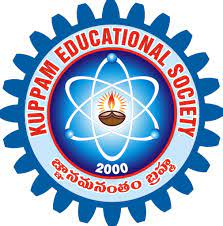 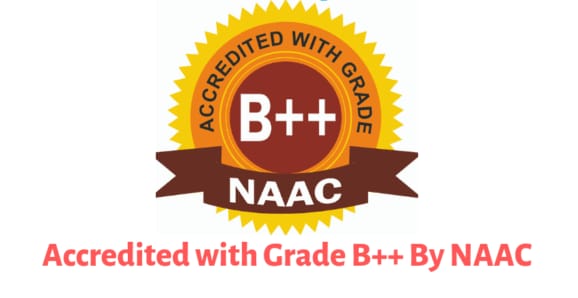 Scope of  B.Sc-Chemistry
A degree in chemistry opens the door to a variety of careers in Chemistry, Biology, Physics and other natural sciences. Many students who have completed B.Sc. (Hons.) Chemistry prepare for a career as a chemical engineer, chemist, physicist or even as an engineer in other fields.Chemistry is the study of matter, and understanding chemistry means understanding the world around you and how one can identify the central ideas underlying chemistry, such as the basic principles of chemistry and its relationship to biology and physics. Those who study Chemistry (Hons.) can also be experts in health-related areas such as nutrition, medicine and health care, as well as in chemistry.
Job Opportunities
Chemical Engineering Associate
BioChemist
Drug Development
Material Scientist
Quality Controller
Research Scientist
Pharma Assistant
Agrochemicals
Forensics
Toxicologist
Lab Assistant
Lecturer/Professor
Average Salary in India

25,000/- to 50,000/- per month
Areas of Employment
Chemical Industries
Pharmaceutical Industry
Research Organizations
Food Industry
Beverage Industry
Environmental Agencies
Laboratories
Private hospitals
Education
Government Positions
Lab Technician
Laboratory Assistant
Forensic Science
Institute of Nano Science and Technology
Medical Data Technician
R & D Scientist in CSIR
AP State Services(Group-I,II,III)
Scientific assistant in DRDO(Defense Research and Development Organization) and BARC
Qualified to apply for the UPSC’s common Defense exams